Google Drive
What is Google Drive?
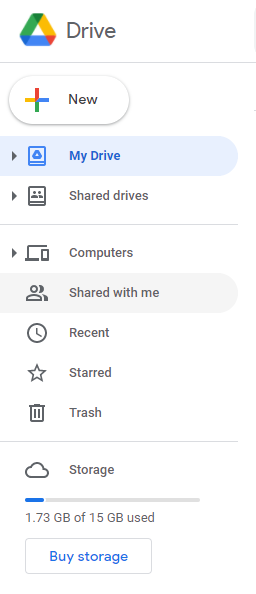 Create new folder, upload documents, create new document
Folder & Files you created or shortcuts you added
Files & folders that were shared with you by email or link
Think of it as a favorites or bookmark- right click folder/file select Add to Starred
Your Google Account starts with 15 GB of free storage to use across Google Drive, Gmail, and Google Photos.
Create Folders & Files/Documents
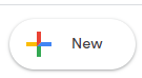 HOW TO SHAREYou can share the files and folders that you store in Google Drive with anyone.When you share from Google Drive, you can control whether people can edit, comment on, or only view the file.
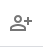 Reminder: Folder shares everything that folder & File share only that document
Using the Search options
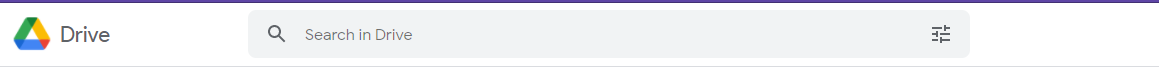 Additional Thoughts